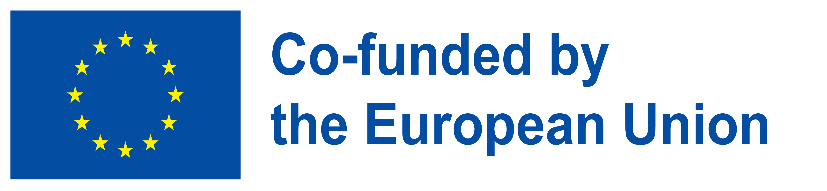 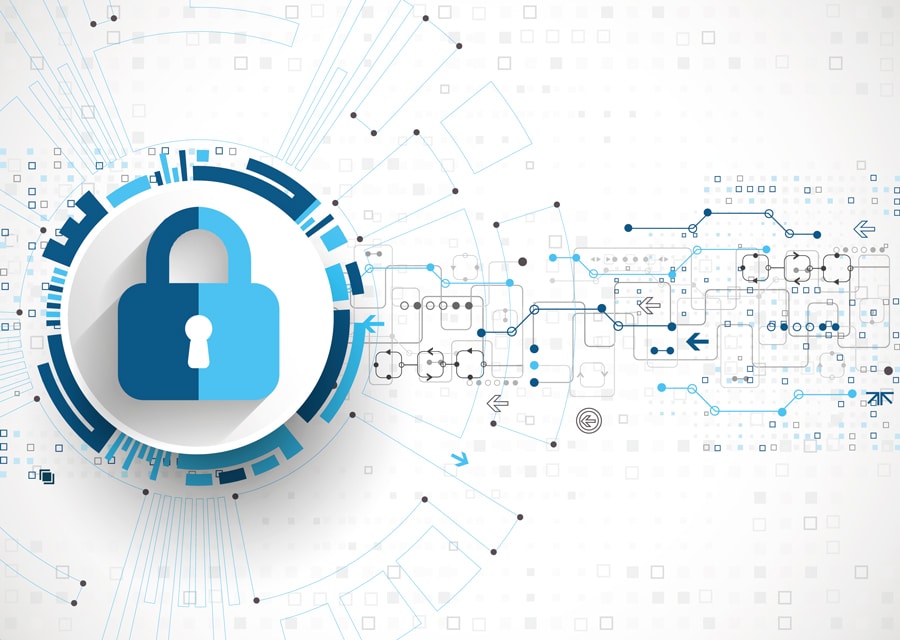 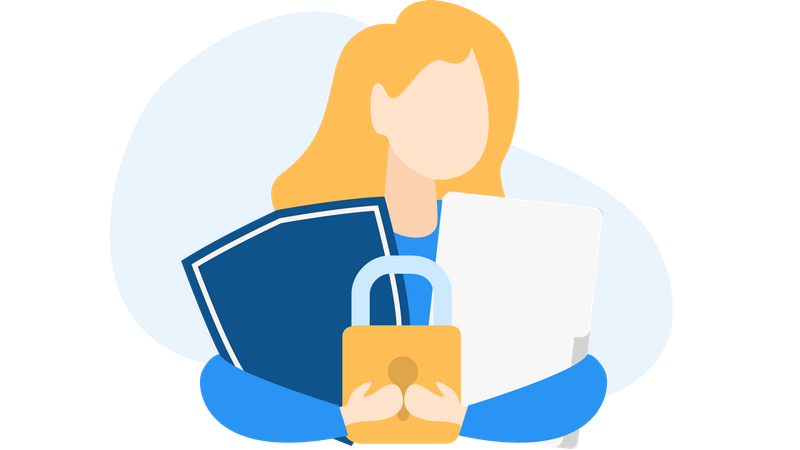 Digitálne súkromie– Druhy digitálneho súkromia
Budovanie digitálnej odolnosti prostredníctvom sprístupnenia digitálnej pohody a bezpečnosti všetkým (širokej verejnosti)2022-2-SK01-KA220-ADU-000096888
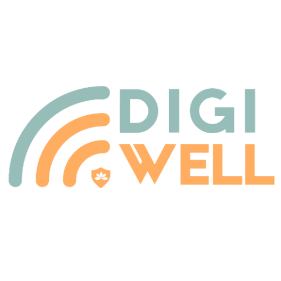 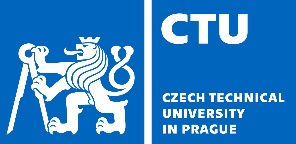 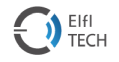 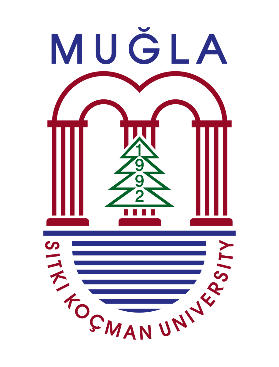 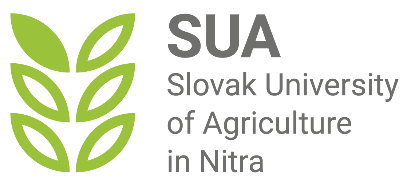 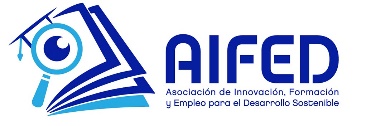 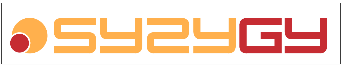 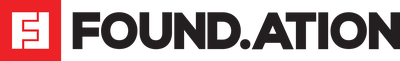 DRUHY DIGITÁLNEHO SÚKROMIA
Súkromie nie je absolútny pojem, ale pojem plný mnohých nuancií. V tomto module sa zaoberáme dvomi druhmi digitálneho súkromia:
KOMUNIKAČNÉ SÚKROMIE
INFORMAČNÉ SÚKROMIE
Osobné údaje: ako chrániť naše osobné údaje online.
Predtým ako začneme, vedeli ste, že existujú zákony, ktoré nás chránia?
Po prvé, je dôležité pochopiť, čo znamenajú osobné údaje a citlivé údaje. Podľa práva, Nariadenie 2016/679 vo svojom článku 4 definuje osobný údaj ako akúkoľvek informáciu, ktorá môže byť použitá na priamu alebo nepriamu identifikáciu fyzickej osoby.
INFORMAČNÉ SÚKROMIE
ČL. 4. NARIADENIE 2016/679
Citlivé údaje možno definovať ako podmnožinu osobných údajov, ktoré zhromažďujú obzvlášť dôležité údaje, ako sú údaje odhaľujúce rasový alebo etnický pôvod, náboženské alebo filozofické presvedčenie, politické názory, členstvo v odboroch, údaje týkajúce sa zdravia alebo sexuálneho života, ako aj genetické údaje, biometrické údaje a údaje týkajúce sa sexuálnej orientácie.
Príbeh, ktorý pomôže pochopiť škody, ktoré môže spôsobiť nedostatočná ochrana údajov.
V roku 1930 sa holandskí občania slobodne rozhodli poskytnúť vláde svoje osobné údaje, údaje o mene, pôvode a samozrejme o etnicite; keď nacisti vtrhli do krajiny, asi o desaťročie neskôr, prevzali register a zistili, že je veľmi ľahké identifikovať Židov a Rómov, čo viedlo k ich smrti.
Príklad nedostatočnej ochrany údajov:

Predstavte si mladú ženu, ktorá nedávno nastúpila do novej práce v miestnej spoločnosti a musela poskytnúť osobné informácie, ako je adresa, telefónne číslo a číslo sociálneho poistenia.
Opatrenia spoločnosti na ochranu údajov boli laxné a ich databáza bola zraniteľná voči kybernetickým útokom. Jej osobné údaje spolu s údajmi jej kolegov ukradli hackeri. O pár týždňov neskôr začala dostávať zvláštne telefonáty z neznámych čísel. Potom začala dostávať nevyžiadané e-maily a listy s reklamami na rôzne produkty a služby. Uvedomila si, že jej osobné údaje boli použité bez jej súhlasu. Bola jej ukradnutá identita a na jej meno boli otvorené podvodné účty.
Prežívala úzkosť a strach o svoje finančné zabezpečenie a súkromie.
Nedostatok náležitých opatrení na ochranu údajov jej spôsobil nielen finančnú ujmu, ale ovplyvňuje aj jej duševnú pohodu. Tento príbeh podčiarkuje dôležitosť robustných opatrení na zabezpečenie údajov a na ochranu osobných údajov.
Vzhľadom na skúsenosti, ako je táto, EURÓPSKA CHARTA ĽUDSKÝCH PRÁV v článku 8 uvádza, že každý má právo na ochranu svojich osobných údajov. Táto ochrana sa podľa článku 5 európskeho nariadenia 2016/679 musí zabezpečovať za podmienok rešpektovania nasledujúcich zásad:
ČL. 5.
NARIADENIA 2016/679
ČL. 8.
EURÓPSKEJ CHARTY ĽUDSKÝCH PRÁV
NASLEDUJÚCE PRINCÍPY
Korektnosť a transparentnosť: dotknutá osoba si musí byť vedomá údajov, ktoré poskytuje, a preto sú niektoré súbory COOKIE nelegitímne.
Obmedzenie: Zhromažďované údaje musia byť obmedzené na účel; je zakázané zbierať nepotrebné údaje.
Uchovávanie: Informácie sa musia uchovávať pomocou techník, ktoré umožňujú ich uchovávanie len tak dlho, ako je to nevyhnutné.
Zodpovednosť: Používatelia, ktorí zhromažďujú údaje, musia zabezpečiť primeranú úroveň bezpečnosti.
TIPY
V rýchlo sa meniacom technologickom svete je dôležité poznať správne záruky na náležitú ochranu osobných údajov, ale aj na zabezpečenie zákonného zaobchádzania, keď sú ľudia v kontakte s osobnými údajmi iných ľudí.
Súkromie pri komunikácii je veľmi dôležité, aby sa zabezpečilo, že digitálne konverzácie budú dôverné a chránené pred neoprávneným zásahom. 
Digitálna komunikácia sa vzťahuje na akýkoľvek typ výmeny informácií, či už prostredníctvom e-mailu, textových správ, online chatov, telefonátov atď.
KOMUNIKAČNÉ SÚKROMIE
Ochranou dôvernosti konverzácií ľudia zabezpečujú, aby informácie, ktoré zdieľajú, neboli vystavené neoprávneným tretím stranám. To je dôležité v digitálnom svete, kde sa osobné a obchodné informácie neustále prenášajú prostredníctvom online sietí a platforiem.
S každým technologickým pokrokom vznikajú nové riziká, najmä pokiaľ ide o ochranu našich osobných údajov.
Ľudia dnes čelia mnohým kybernetickým podvodom, počítačovým vírusom a iným digitálnym nebezpečenstvám, ktoré môžu ovplyvniť ich online bezpečnosť a súkromie. 
Je preto nevyhnutné prijať vhodné bezpečnostné opatrenia na zníženie týchto rizík, a to používaním silných hesiel, sietí VPN na ochranu vášho internetového pripojenia atď. Tieto opatrenia sú dôležité na ochranu nášho súkromia a zaistenie našej bezpečnosti v digitálnom svete.
AKO ZAČLENIŤ DIGITÁLNE SÚKROMIE DO ŠKOLENIA
Dobrý spôsob, ako sa naučiť chrániť osobné informácie, zahŕňa nielen poznať a pochopiť základy digitálneho súkromia, ale aj naučiť sa, ako tieto znalosti použiť na ochranu vášho súkromia online.
VÝUKA DIGITÁLNEHO SÚKROMIA
Na zapojenie sa do tohto procesu bude položený rad otázok, ktoré podnietia zváženie každodenných praktík, po ktorých bude nasledovať účasť na rôznych aktivitách:
Tieto otázky sa týkajú aspektov každodenného života ľudí, ktorí majú tendenciu pripisovať dôležitosť veciam ako je bezpečnosť ich osobných vecí a prístup k ich domovu. Rovnako aj digitálne súkromie by malo byť neustálym záujmom.
Kríživka
Jednou z aktivít bude lúštenie krížovky základných pojmov, ktoré by sme mali vedieť o digitálnom súkromí.
Akcia potrebná na ochranu vašich informácií online: Heslo
Webová stránka používaná na výmenu správ v reálnom čase: Chat
Metóda šifrovania na ochranu vášho internetového pripojenia: VPN
Škodlivý softvér, ktorý sa nainštaluje do vášho zariadenia bez vášho súhlasu: Vírus
Súbor pravidiel a postupov, ktoré chránia súkromie osobných údajov: Súkromie
Technika používaná na overenie identity osoby online: Autentifikácia
Website or application that stores personal information and allows access from anywhere with an internet connection: Cloud
Ako si môžete vytvoriť bezpečné heslo?
Pomocou kombinácie písmen, číslic a špeciálnych znakov (=; %; $...). 
Bezpečné heslo musí mať minimálne 16 znakov.
Je dobré mať pre každú stránku iné heslo, na to použite správcu hesiel.
Napísať vetu môže byť dobrý spôsob, ako mať silné heslo.
Cvičenie: Vytvorte si silné heslo pre imaginárny účet.
ĎALŠIA AKTIVITA: WORKSHOPY NASTAVENIA SÚKROMIA
DIGITÁLNE SÚKROMIE NA MOBILNÝCH TELEFÓNOCH
Ako dospelý:
čo môžete urobiť, aby ste ochránili mobilné dáta iných dospelých?
Na zabezpečenie ochrany údajov zdieľaných cez mobil priateľom, rodinným príslušníkom alebo kolegom je dôležité zdôrazniť, aby príjemca mal možnosť zaviesť viacero bezpečnostných opatrení:
Používajte zabezpečené aplikácie: používajte aplikácie na odosielanie správ a e-mailov, ktoré ponúkajú šifrovanie typu end-to-end na ochranu údajov počas prenosu. Populárne aplikácie ako Whatsapp, Telegram a Signal ponúkajú tento typ šifrovania na zabezpečenie súkromia správ.
Silné a jedinečné heslá: zabezpečte, aby odosielateľ aj príjemca používali silné a jedinečné heslá pre svoje e-mailové účty a aplikácie na odosielanie správ. Heslá by malo byť ťažké uhádnuť a nemali by byť zdieľané s nikým iným.
Dvojfaktorové overenie: povoľte dvojfaktorové overenie vždy, keď je to možné na účtoch priradených k mobilu. To pridáva ďalšiu vrstvu zabezpečenia tým, že vyžaduje druhú metódu overenia, ako je kód odoslaný do dôveryhodného zariadenia.
Aktualizujte softvér: aktualizujte operačný systém mobilného zariadenia aj aplikácie používané na odosielanie a prijímanie údajov. Pravidelné aktualizácie zvyčajne obsahujú bezpečnostné záplaty, ktoré opravujú známe zraniteľnosti.
Vyhnite sa nezabezpečeným verejným sieťam Wi-Fi: pri odosielaní citlivých údajov cez nezabezpečené verejné siete Wi-Fi je dôležité byť opatrný, pretože tieto siete môžu byť zraniteľné voči útokom typu man-in-the-middle. Namiesto toho použite zabezpečené siete Wi-Fi alebo mobilné dátové pripojenie.
Neklikajte na podozrivé odkazy: neklikajte na podozrivé odkazy ani neotvárajte prílohy od neznámych odosielateľov, pretože môžu obsahovať malvér alebo phishing.
Skontrolujte nastavenia ochrany osobných údajov: skontrolujte a upravte nastavenia ochrany osobných údajov aplikácií na odosielanie správ a e-mailov, aby ste obmedzili, kto môže vidieť a pristupovať k zdieľaným údajom. To zahŕňa nastavenie možností ochrany osobných údajov na účtoch, aby ste mohli ovládať, kto môže kontaktovať danú osobu a kto môže vidieť jej osobné údaje.
Udržujte komunikáciu otvorenú: udržiavajte otvorenú a transparentnú komunikáciu medzi odosielateľom a príjemcom údajov s cieľom riešiť akékoľvek bezpečnostné problémy a spoločne prijať preventívne opatrenia. Ak sa zistí akákoľvek podozrivá aktivita alebo dôjde k bezpečnostnému incidentu, okamžite to nahláste a podniknite potrebné kroky na ochranu údajov.
ZÁVEREČNÝ TEST
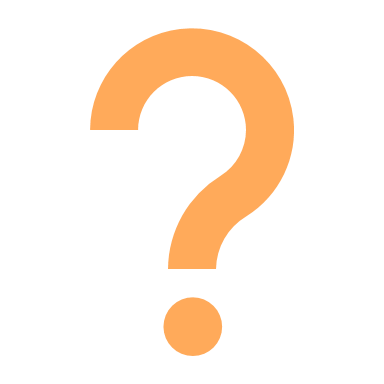 Aký je rozdiel medzi ochranou osobných údajov a ochranou osobných údajov pri komunikácii?
Bezplatná licencia
 
Produkt vyvinutý v rámci projektu „Budovanie digitálnej odolnosti sprístupňovaním digitálnej pohody a bezpečnosti všetkým 2022-2-SK01-KA220-ADU-000096888“ bol vyvinutý s podporou Európskej komisie a odráža výlučne názor autora. Európska komisia nezodpovedá za obsah dokumentov.
Publikácia získava licenciu Creative Commons CC BY-NC SA.
 


Táto licencia vám umožňuje distribuovať, remixovať, vylepšovať a stavať na diele, ale len nekomerčne. Pri použití diela ako aj úryvkov z neho musí:
Musí byť uvedený zdroj a odkaz na licenciu a musia byť uvedené možné zmeny. Autorské práva zostávajú autorom dokumentov.
Dielo nie je možné použiť na komerčné účely.
Ak dielo prekomponujete, prevediete alebo na ňom staviate, vaše príspevky musia byť publikované pod rovnakou licenciou ako originál.
Vylúčenie zodpovednosti:
Financované Európskou úniou. Vyjadrené pohľady a názory sú však len názormi autora (autorov) a nemusia nevyhnutne odrážať pohľady a názory Európskej únie alebo Európskej výkonnej agentúry pre vzdelávanie a kultúru (EACEA). Európska únia ani EACEA za tieto nezodpovedajú.